I-70 Rocheport Bridge Design-Build
Industry Meeting
January 29, 2021
1
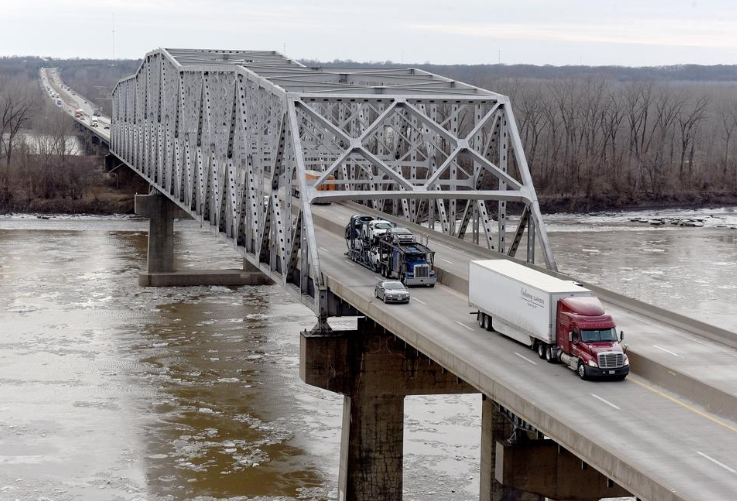 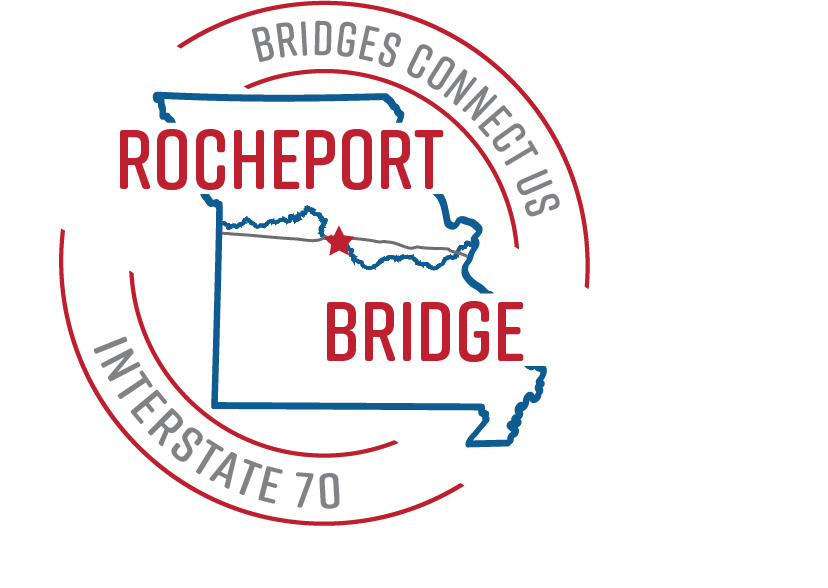 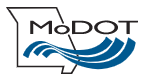 Project Team
Brandi Baldwin– Project Director
Derek Lepper– Deputy Project Director
Project Staff – Nicole Gharbawi, Drew Bowman, Patrick Haslag, Andrew Bertels, Bill Dunn
FHWA – Charles Pursley
Owner Consultant – HDR with Trekk
2
Agenda
Project Description
Goals, Schedule, and Budget
Risk Items
Request for Qualifications (RFQ)
Early Release Information
Draft RFP
3
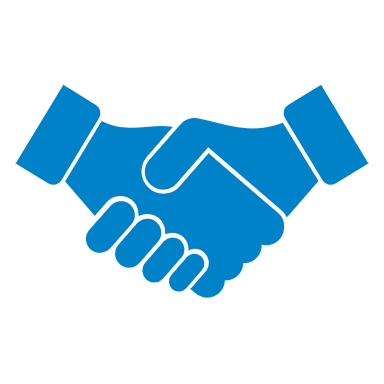 Please place your questions and comments in the Q&A pod. We will respond to them verbally.
4
www.modot.org/RocheportBridge
RocheportBridge@modot.mo.gov
Reminder…
Meet and Greet opportunities directly preceding the Industry Meeting. 
First come first served
Contact RocheportBridge@modot.mo.gov to get signed up today!!
5
Project Location
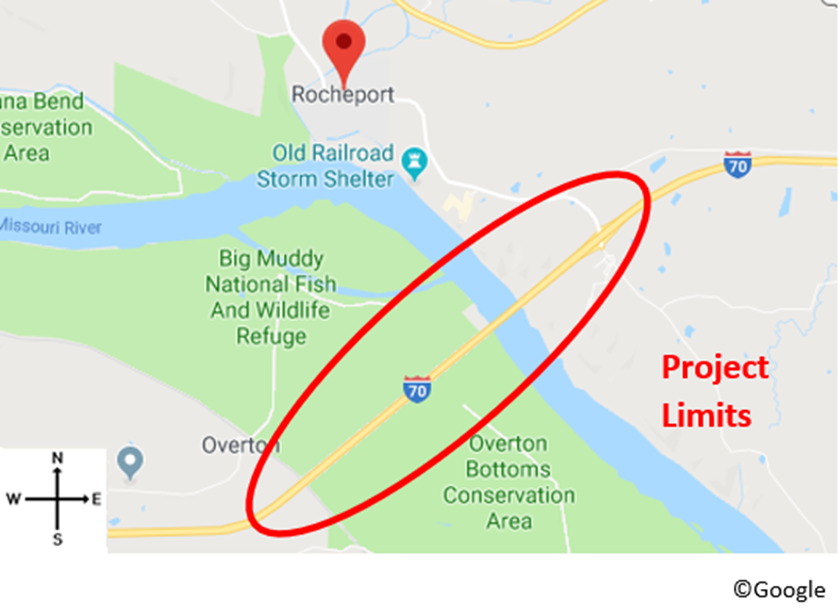 I-70 in Boone and Cooper Counties
Railroad Bridge to East Ramps of RT BB
6
[Speaker Notes: Entirely in St. Charles County. Mostly in St. Charles City, with a little St. Peters thrown in

As you know, this was one of the first interstates built in the country.

Upgraded but not reconfigured to keep up with demand.

Length: 4 miles
Trucks: 10%
Configuration: 3-4 through lanes
Interchanges: 4 existing
Outer Roads: Discontinuous

Safety: standard number of crashes based on facilities of similar size, over half of crashes are rear end]
Existing Bridge
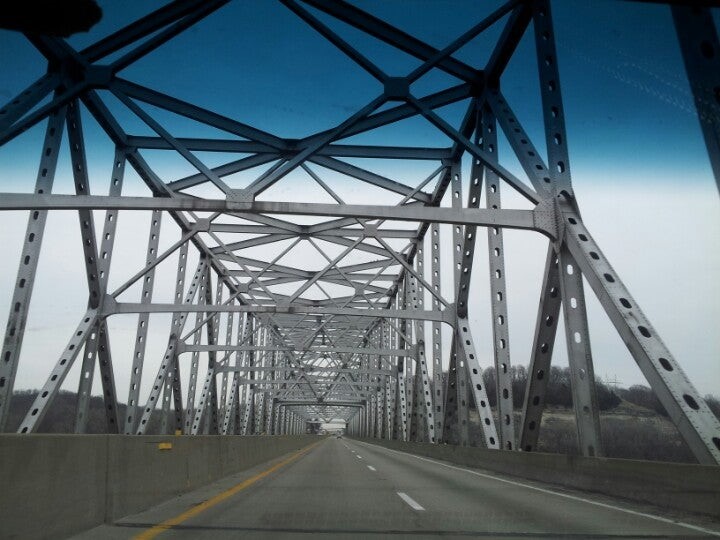 Built in 1960
4 Lane 
37,890 vehicles per day with 24% trucks
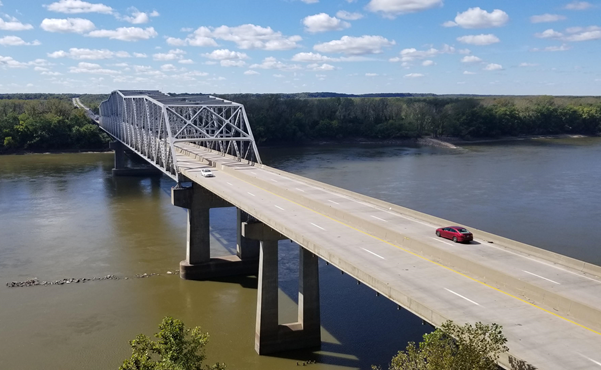 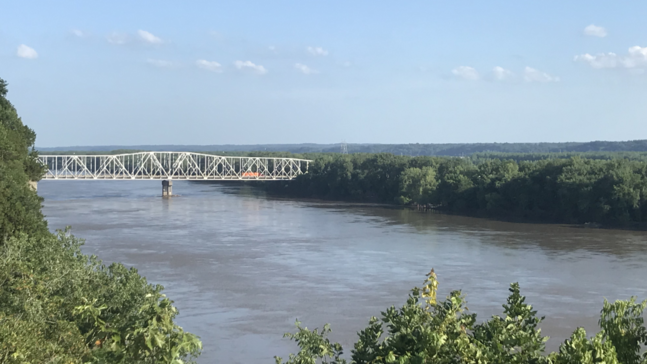 7
Project Goals
Meet the expectation of delivering the project under budget.
Provide a high quality, durable, low maintenance project that improves safety and reliability.
Minimize traffic impacts during and after construction while maximizing safety and capacity.
Maximize safety for workers while beating the project completion deadline of 12/31/24.
Deliver the Project with a diverse workforce that fosters future DBE and workforce development.
Demonstrate a commitment to quality and innovation in all phases of the project.
8
9
10
Project Budget
Program Budget: $240 million 
Preliminary Engineering
Right of Way
Utilities
Stipends: $425,000 *
Incentive
Design-Build Contract $220 Million*
* Amounts will be finalized in Request for Proposals
11
Risk Items
MoDOT is proactively working on these Risk Areas
Utility Coordination
Third-Party Agreements
Environmental Clearances 
Right of Way
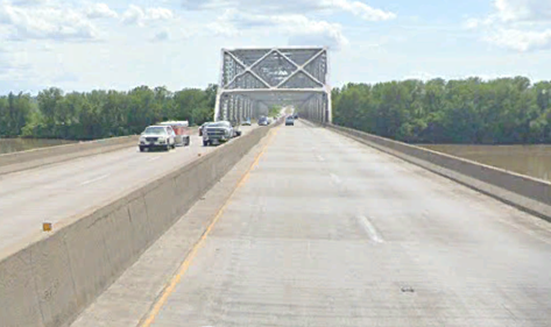 12
Utility Coordination
Meeting with Utilities and coordinating UIS based on Preliminary Design for reference
No relocations prior to award
Known Utilities:
Ameren
AT&T
Boone County CPWD
Lumen (formerly CenturyLink)
Boone Electric
CoMo Electric Coop – Electric & Fiber
Charter Communications
CenturyTel Missouri
Cooper County PWSD
MoDOT
13
Third-Party Agreements
Executed:
Missouri Department of Natural Resources – Katy Trail State Park
Drafted & In Review:
Overton-Wooldridge Levee District No. 1 of Cooper County
14
Environmental Clearances
MoDOT is working with USACE on all required permits
MoDOT is working with USCG on bridge permit
MoDOT obtained concurrence with USFWS
Contractor is responsible for Land Disturbance
Contractor is responsible for No-Rise & Floodplain Development Permit
15
Right of Way
Parcel #1 – USA – being acquired with USACE via TCL
Parcel #2 – MDC – 6(f)
Parcel #3 –  Access to MDNR is established by agreement
Parcel #4 – in progress
16
Request for Qualifications
RFQ Evaluations will include 3 parts:
Submitter Experience (100 Points)
Key Personnel (100 Points)
Oral Presentation (75 Points)
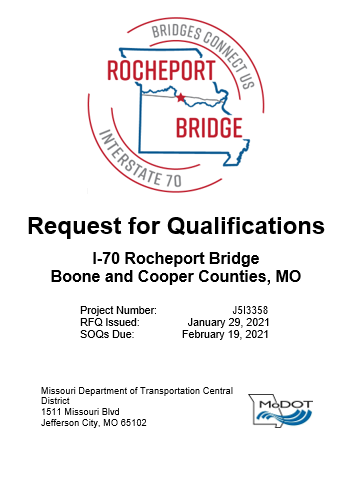 17
Request for Qualifications
Submitter Experience (100 Points)
Executive Summary & Reference Projects
Approach to Ensuring Safety – requesting OSHA specifics
Quality Management Program -  requesting additional specifics
DB-102: Reference Project Summary – adding safety and quality specifics per project
18
Request for Qualifications
Key Personnel (100 Points)
Project Manager
Construction Manager
Quality Manager
Design Manager
 Up to 4 additional positions allowed
19
Request for Qualifications
Oral Presentation (75 Points)
60 to 75 minutes
Only Key Personnel may attend
No Additional Documentation
15 minute Introduction/brief presentation
Presentation may be pre-recorded or done live
Only Key Personnel will be allowed to present
February 24 – 26, 2021
20
Early Release Information
Items released:
As-Built Plans
Environmental Data
Survey Data
Draft Geotechnical Report
Traffic Data
For access, please email RocheportBridge@modot.mo.gov
21
Draft RFP
The Draft RFP can be found on the SharePoint Site along with the Early Release Information.
Book 1, 2, 3, and the ITP
Draft Scoring Categories:
Project Definition (55 points)
Safety (25 points)
Quality (5 points)
Public Involvement (5 points)
Price Allocation (10 points)
22
Questions about the RFQ or Draft RFP?
Submit all questions to the Project Director:
RFQ:
All questions, RFCs, and responses will be posed on the Project SharePoint site
February 10th 11:00 am – deadline for submitting
February 11th – final responses will be posted
Draft RFP:
Comments can be submitted as feedback; formal responses will not be provided.
23
Diversity Goals
Federal Workforce 
Diversity Goals
Disadvantaged Business 
Enterprise (DBE) Goals
6.3% Minority
6.9% Female
15% Professional Services
10% Construction Activities
On-the-Job Training Goal
(1000 hours per position)
1 trainee for Professional Services
4 trainees for Construction Activities
DBE firms must be certified with the Missouri Regional Certification Committee (MRCC) www.modot.mo.gov/business/contractor_resources/External_Civil_Rights/DBE_program.htm
24
Ineligible Firms
The following firms are serving as MoDOT’s owner representative and are ineligible to compete:
HDR
TREKK Design Group, LLC
Geotechnology
25
Project Contact Info
Project Director: Brandi Baldwin

RocheportBridge@modot.mo.gov

https://www.modot.org/design-build-information

https://www.modot.org/RocheportBridge
26
27
Design-Build Project Goals
High-level, measurable goals to set vision for project
Prioritized to aid in decision making
Used throughout project development, design, and construction
Developed by representatives of MoDOT
Approved by MoDOT Senior Management
Goal #1: Meet the expectation of delivering the project under budget.
Funding includes federal, state, and county dollars.
29
Goal #2: Provide a high quality, durable, low maintenance project that improves safety and reliability
High quality design and construction practices
Durable Project
Minimize the maintenance needs of the Project
Improve safety by reducing fatal and serious injury crashes along the I-70 corridor
Improve reliability along the corridor by improving incident management and accommodating future expansion of I-70
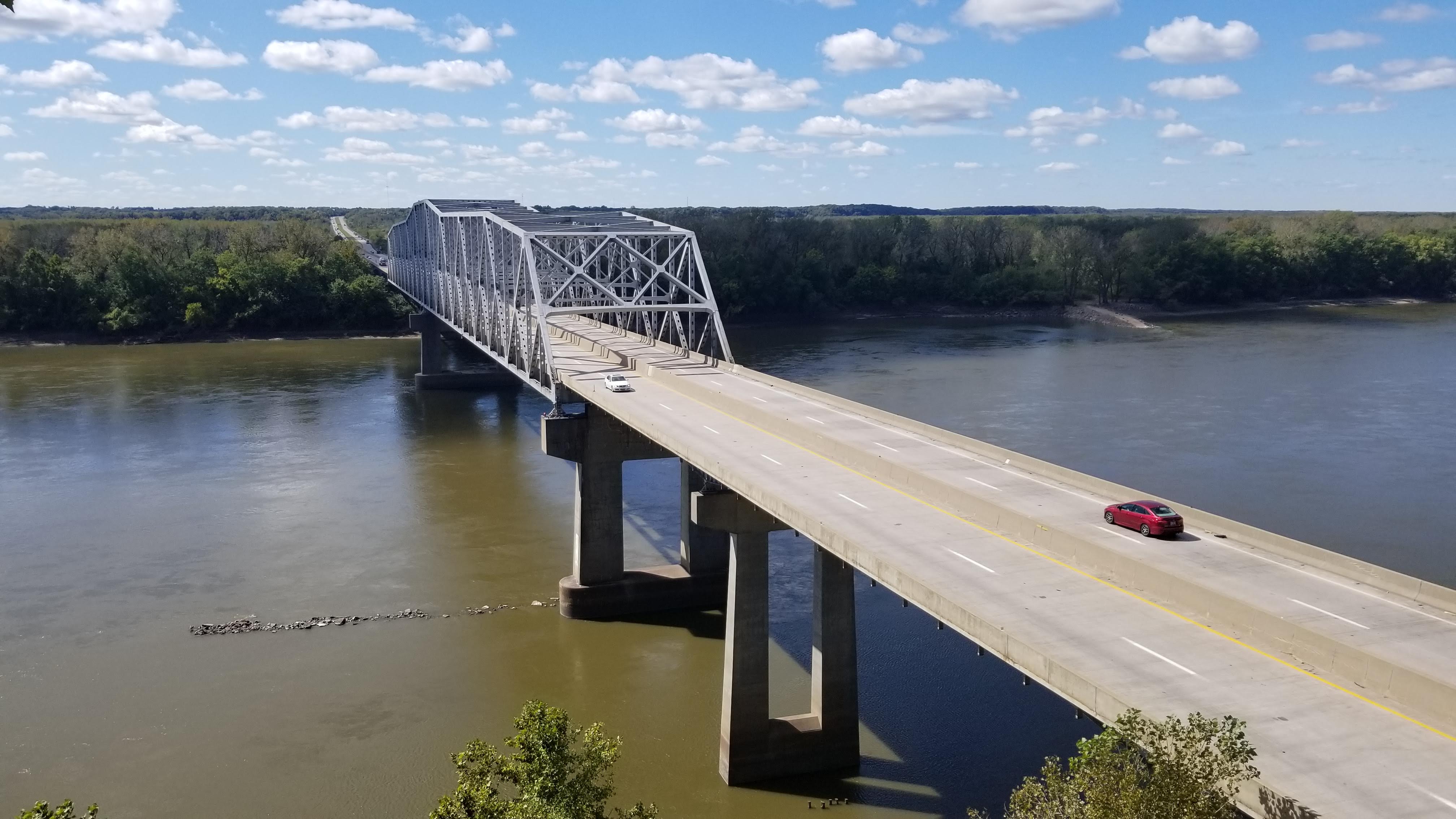 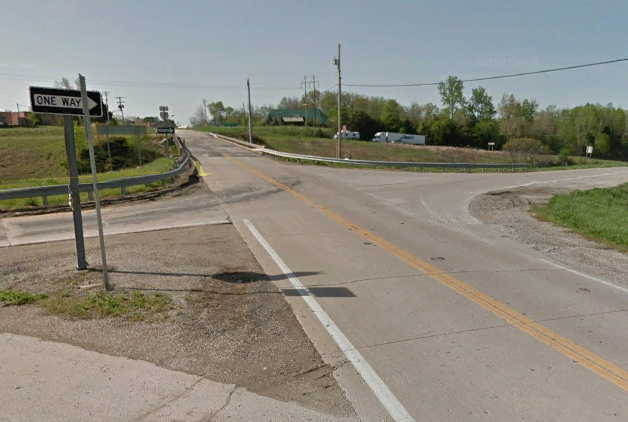 30
Goal #3: Minimize traffic impacts during and after construction while maximizing safety and capacity
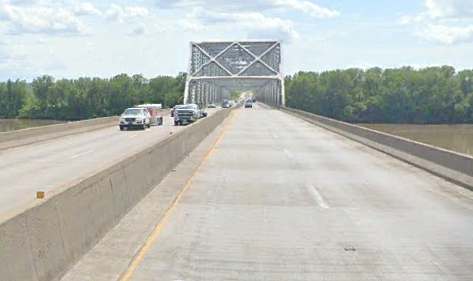 Develop Maintenance of Traffic solution that minimize traffic impacts
Develop scope solutions that maximize capacity, reliability, and safety within the corridor
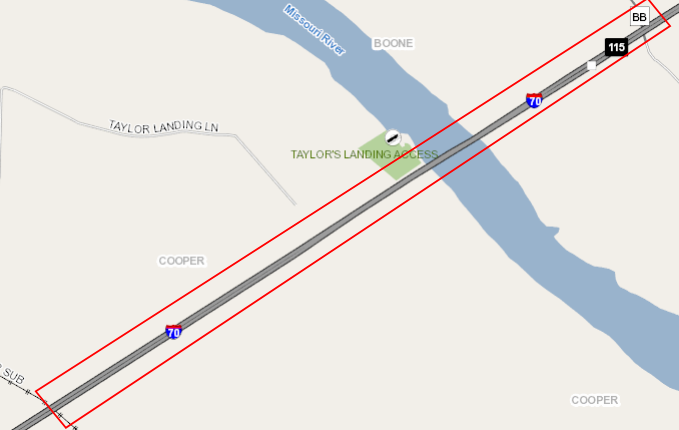 31
Goal #4: maximize safety for workers while beating the project completion deadline of 12/31/24
Worker safety and health is a priority and will not be compromised
Develop the Project schedule including a Project Completion Deadline as early as practical, but no later than December 31, 2024
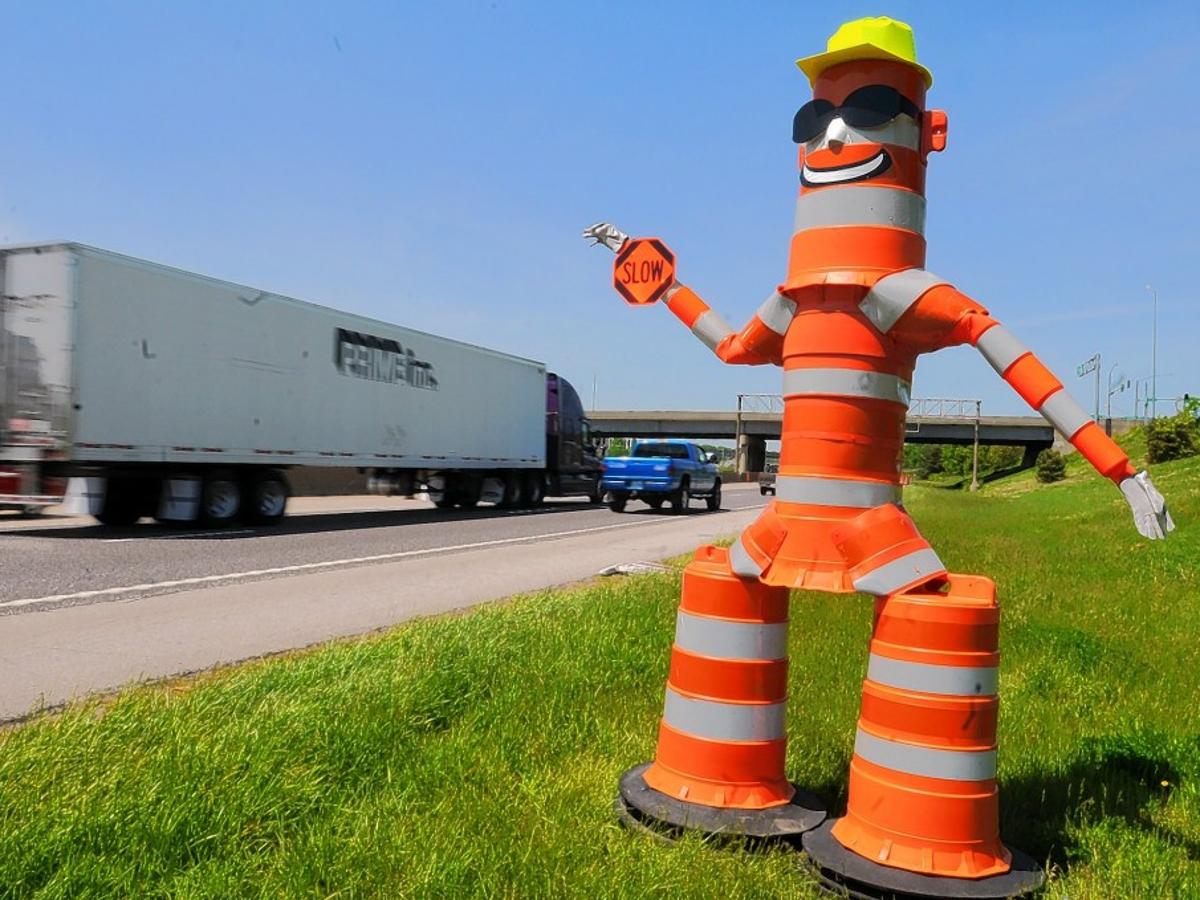 32
Goal #5: deliver the Project with a diverse workforce that fosters future dbe and workforce development.
Provide a project workforce that will be diverse and representative of the local community
MoDOT’s objective is to deliver the Project with the future in mind – foster the local workforce through STEM initiatives and innovative workforce and DBE development
33
Goal #6: demonstrate a commitment to quality and innovation in all phases of the project.
Provide a project that exhibits quality and innovation in all aspects.
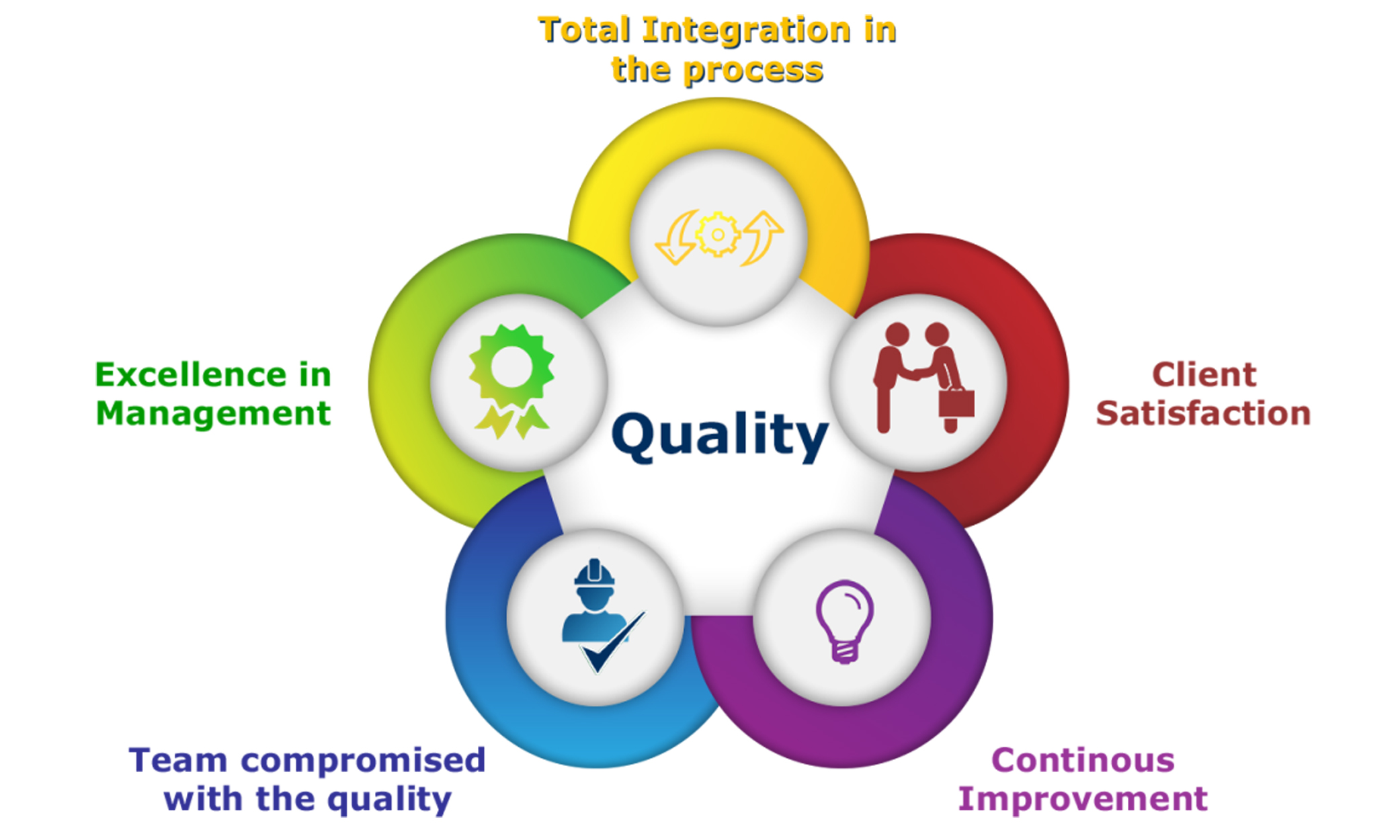 34